МУНИЦИПАЛЬНОЕ ОБЩЕОБРАЗОВАТЕЛЬНОЕ БЮДЖЕТНОЕ УЧРЕЖДЕНИЕ ЛИЦЕЙ № 8                   Г. ТЫНДЫ АМУРСКОЙ ОБЛАСТИ
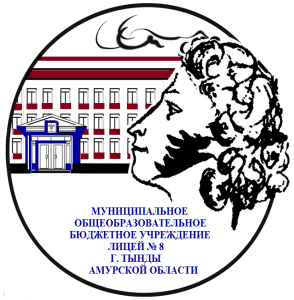 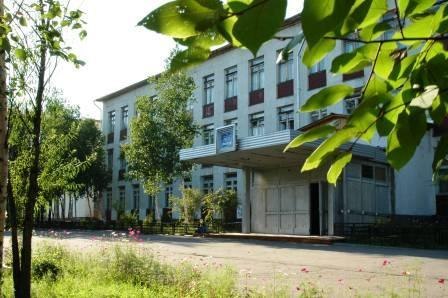 МУНИЦИПАЛЬНОЕ ОБЩЕОБРАЗОВАТЕЛЬНОЕ БЮДЖЕТНОЕ УЧРЕЖДЕНИЕ ЛИЦЕЙ № 8 Г. ТЫНДЫ АМУРСКОЙ ОБЛАСТИ
Ранняя профилизация железнодорожной направленности как условие успешной социализации и востребованности выпускников лицея на рынке труда в городе  Тынде
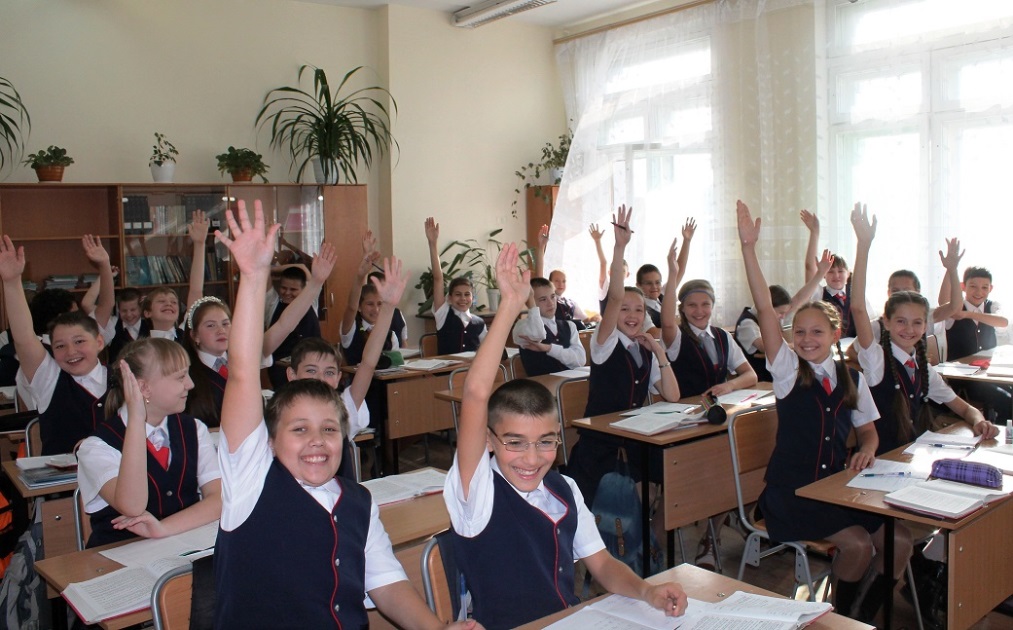 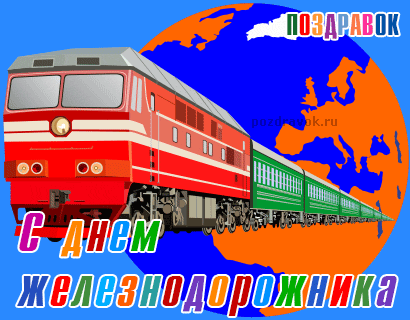 Железнодорожный класс
С железной дорогой ты накрепко связан, 
Помни всегда и везде!
Твой труд непростой всегда помогает
Сбыться чьей-то мечте!
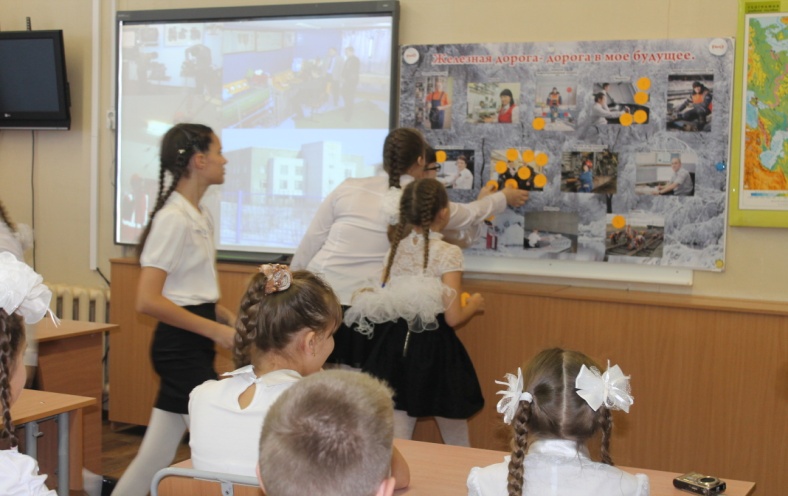 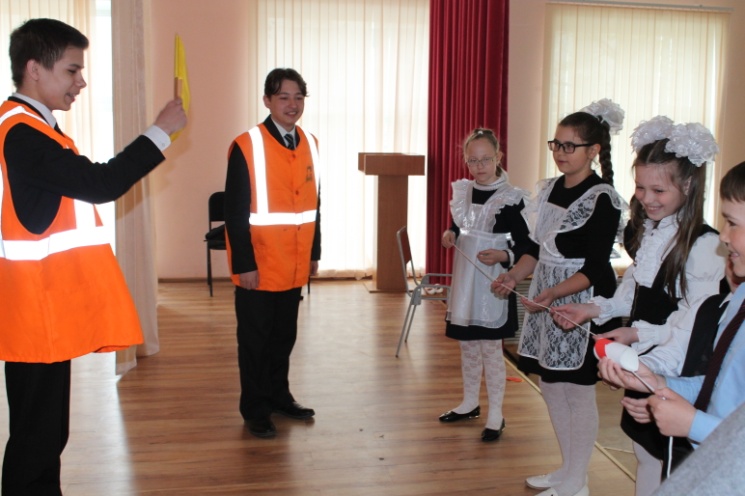 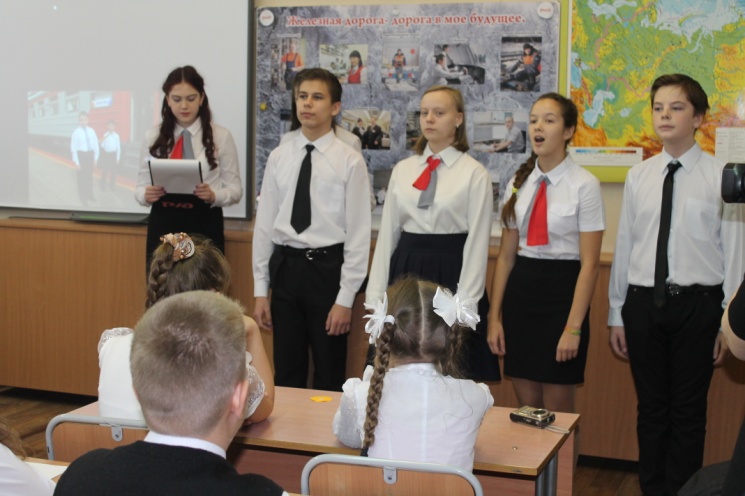 2013 год - Первый железнодорожный класс
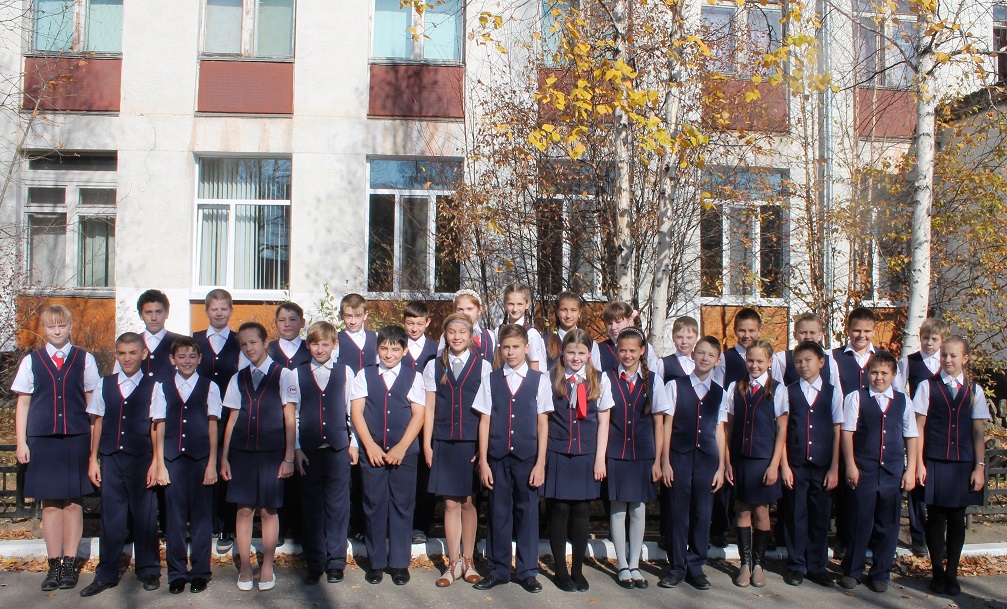 Встреча с куратором класса Сухотским В.А., начальник ом Тындинского подразделения Дальневосточного УЦПК
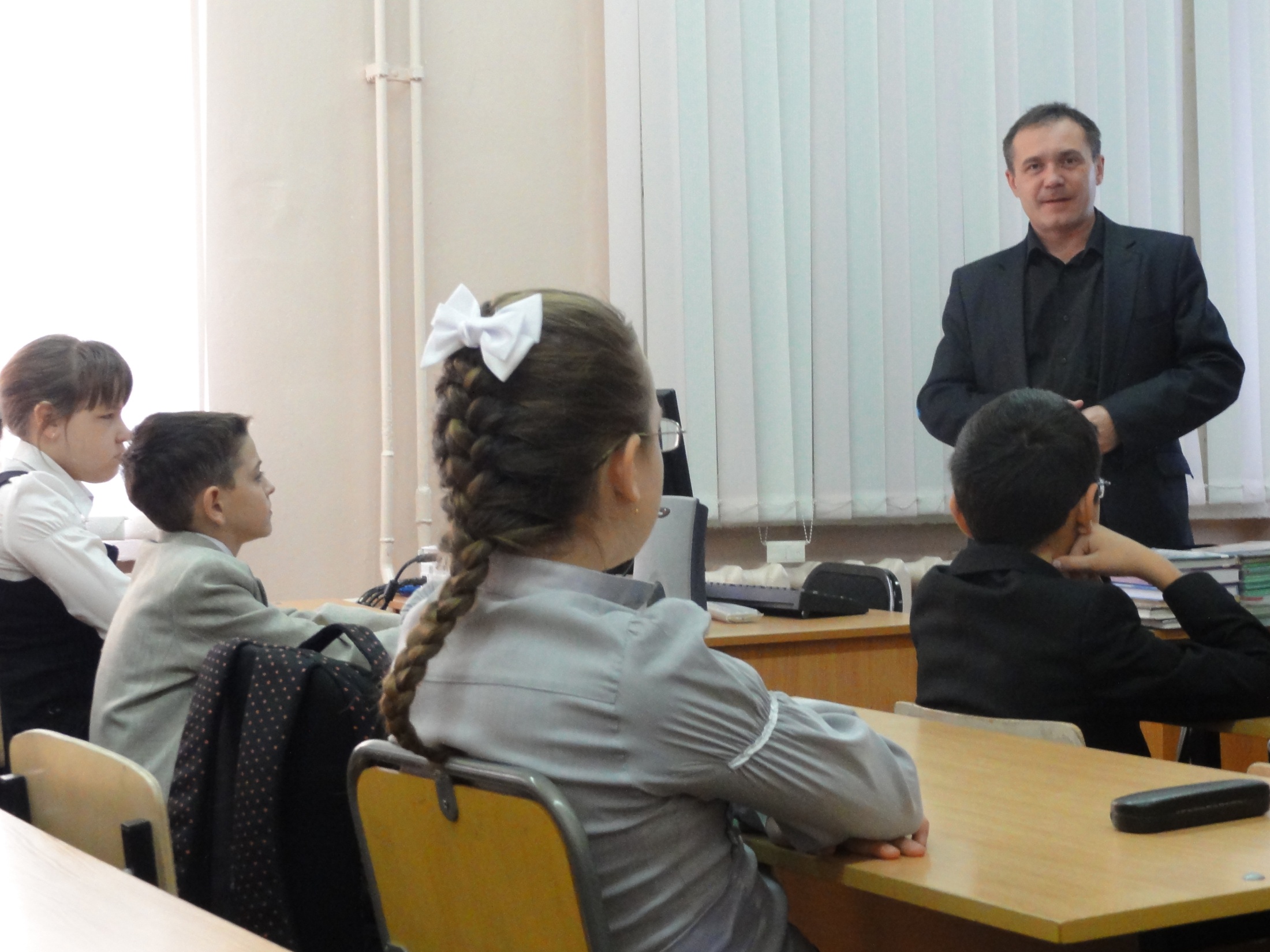 12
Учащиеся ж/д класса – участники празднования юбилея БАМа
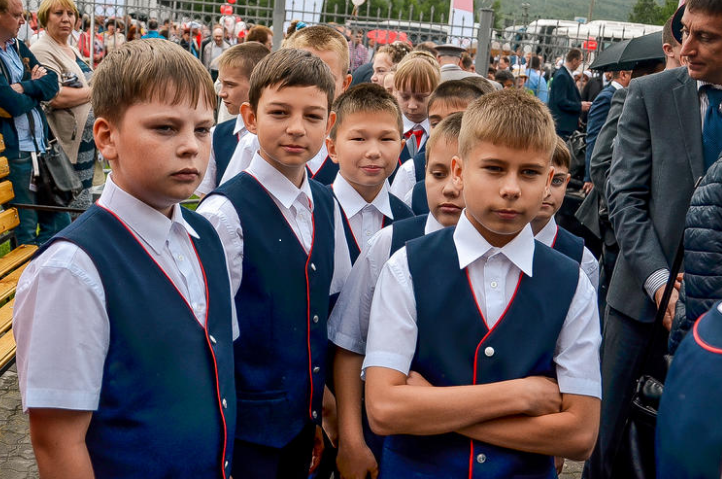 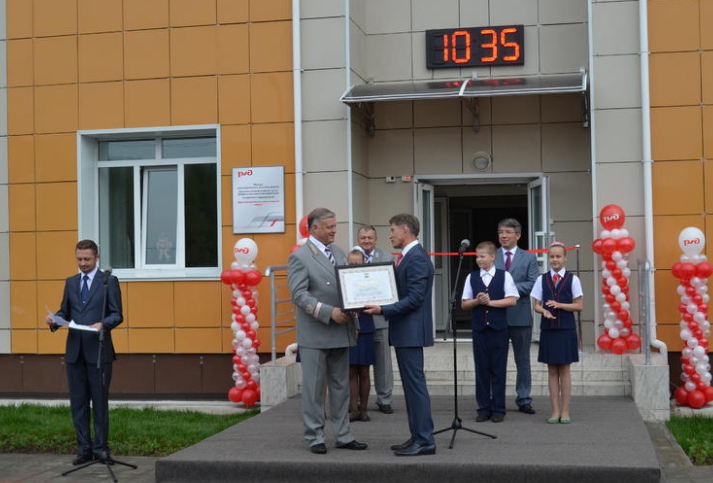 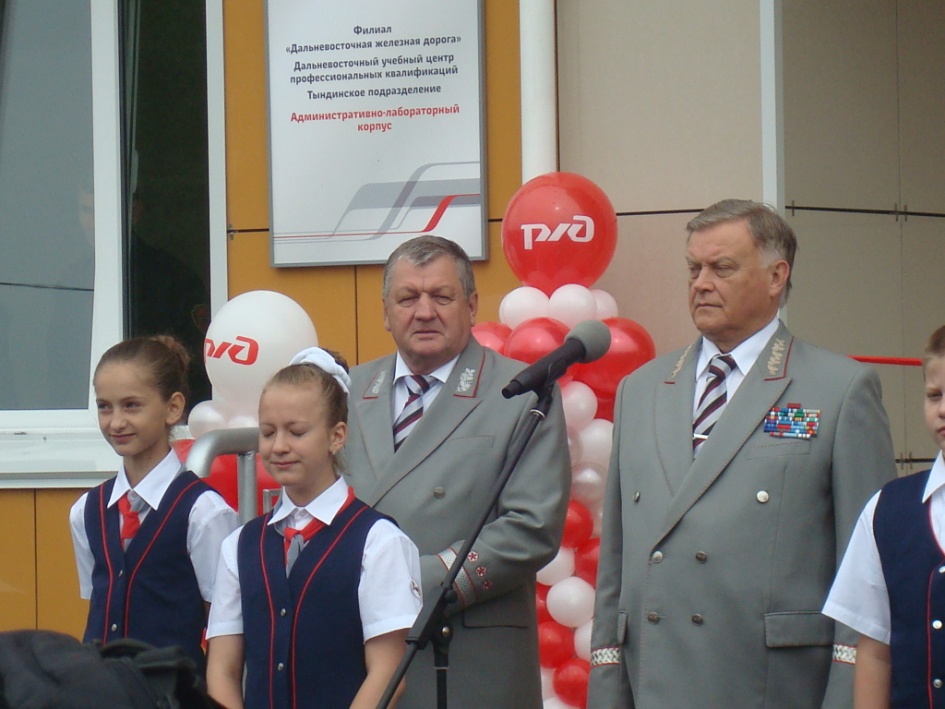 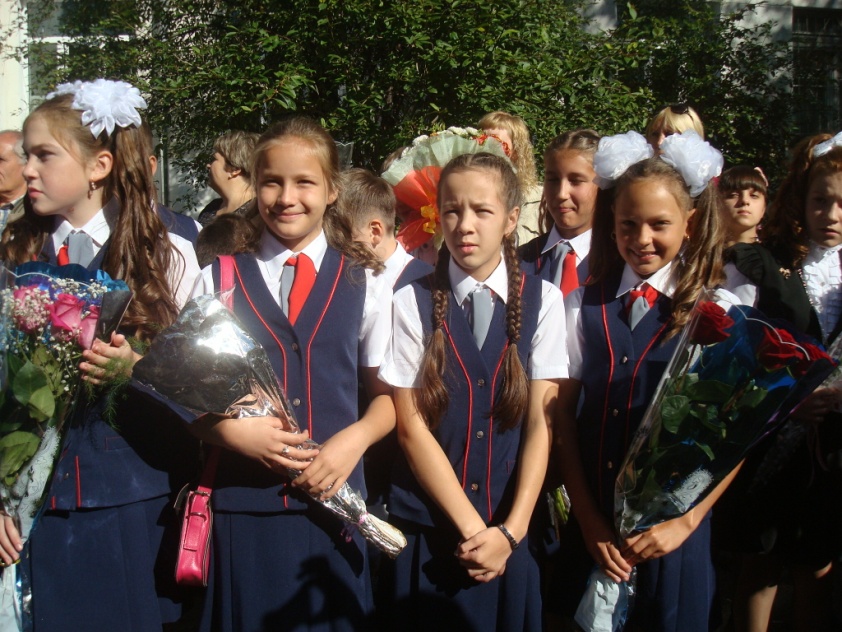 6
13
Региональная инновационная площадка
Инновационные образовательные практики, связанные с организацией внешкольного воспитательно-образовательного пространства, с выходом образовательной деятельности в социум
Направление:
«Ранняя профилизация железнодорожной направленности как условие успешной социализации и востребованности выпускников лицея на рынке труда в городе  Тынде»
Тема:
Создание условий для успешной профориентации подростков, быстрой и успешной адаптации на рынке труда, социализации в условиях города
Цель:
7
Модель сетевого взаимодействия,                                              как инновационно-образовательного             метопространства
1
2
3
4
5
8
СМИ(телевидение, газеты «БАМ», «Телепорт», «Авангард», «Гудок»)
Досуговые учреждения города:

 ЦДТ, КДМ, МДЦ «Гармония»,  ГДК «Русь»,  ДКЖ «Октябрь»,  ДСЮШ,  ДМШ, ДХШ,  ДОХА «Россияне», «Ровесники БАМа», «Феерия», музей им. А.С. Пушкина, краеведческий музей,  драмтеатр,  библиотека, КЦСОН   и другие
Профессиональное самоопределение через внеурочную деятельность на основе межведомственного взаимодействия  и социального партнёрства
Правовые органы:  ОПДН, ГРОВД, ЛОВД, ГИБДД, ПМПК, Прокуратура,  Отдел опеки,  Военкомат
Родительская общественность
Социальные партнёры: филиалы ОАО РЖД, ДВГУПС
ЦРБ
Совет ветеранов
Администрация г. Тынды, УО
9
Экскурсии на тындинскую железную дорогу
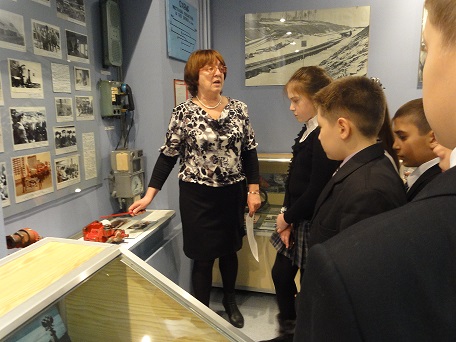 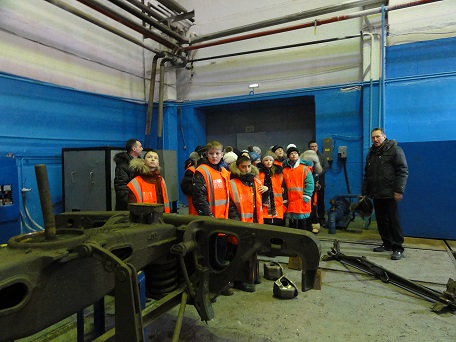 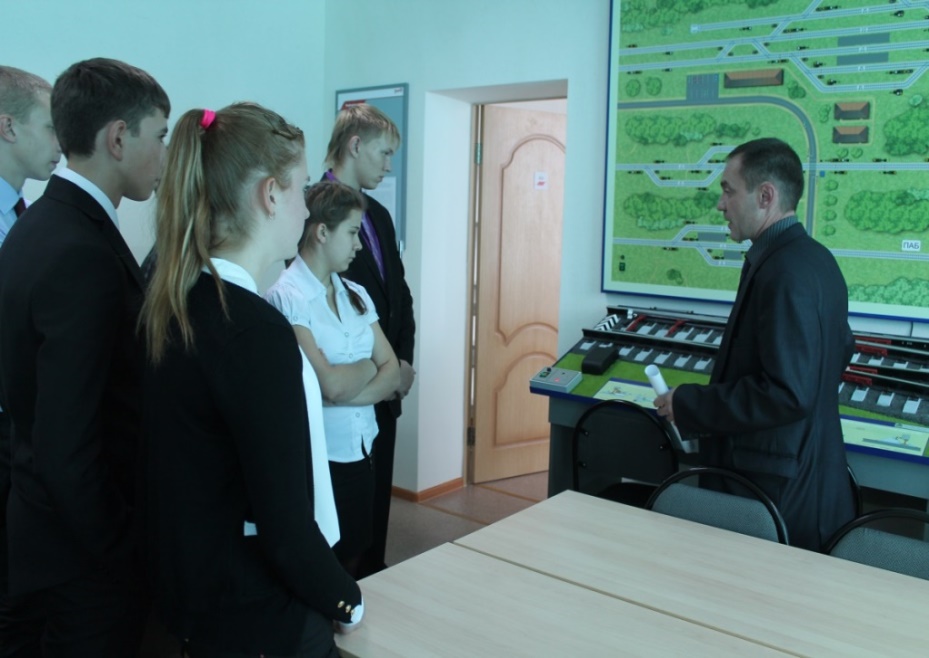 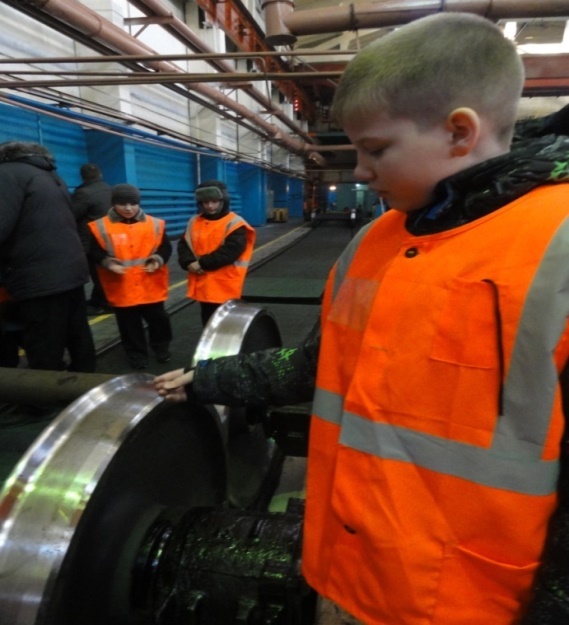 10
Экскурсии на тындинскую железную дорогу
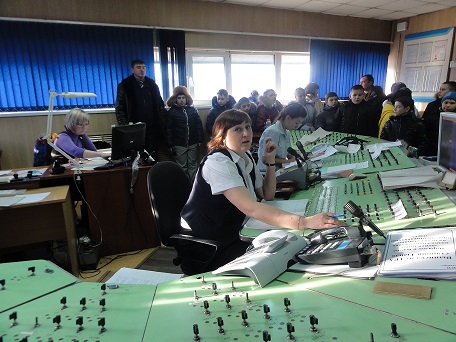 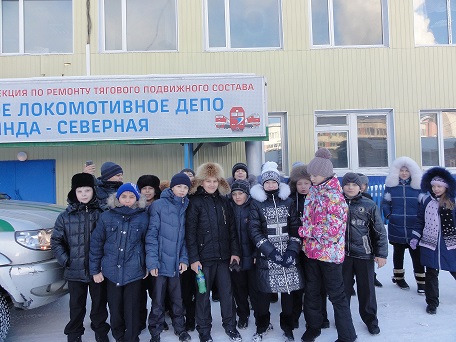 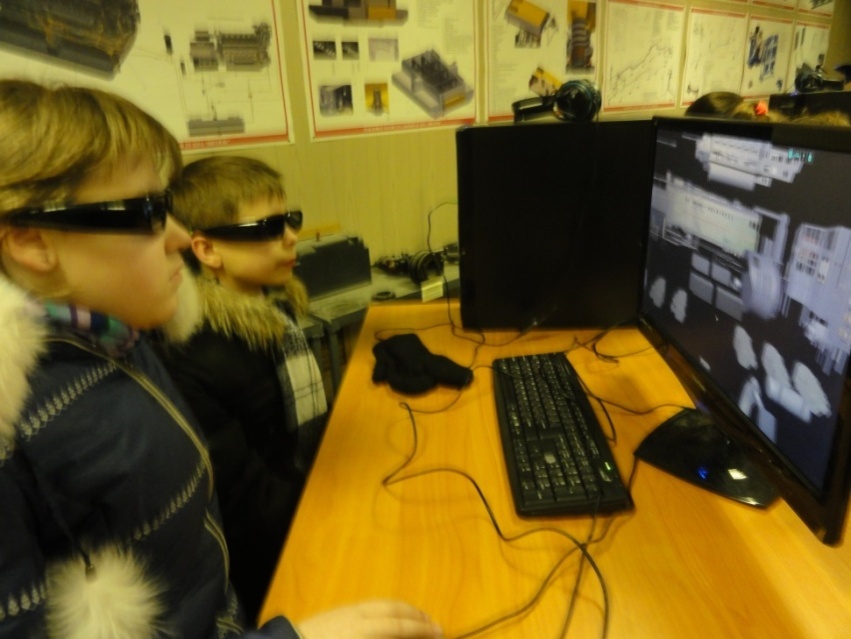 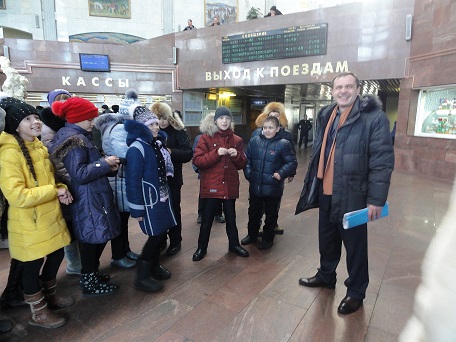 11
Профильная смена «Огни Магистрали»              на ДВ малой железной дороге в г. Хабаровске
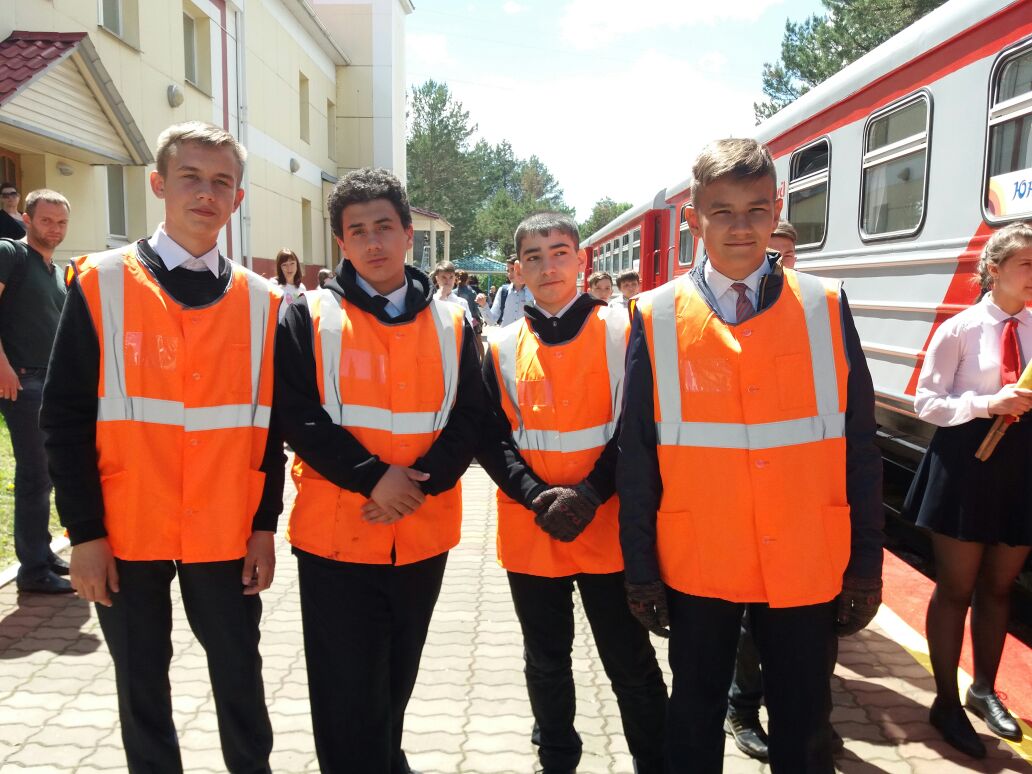 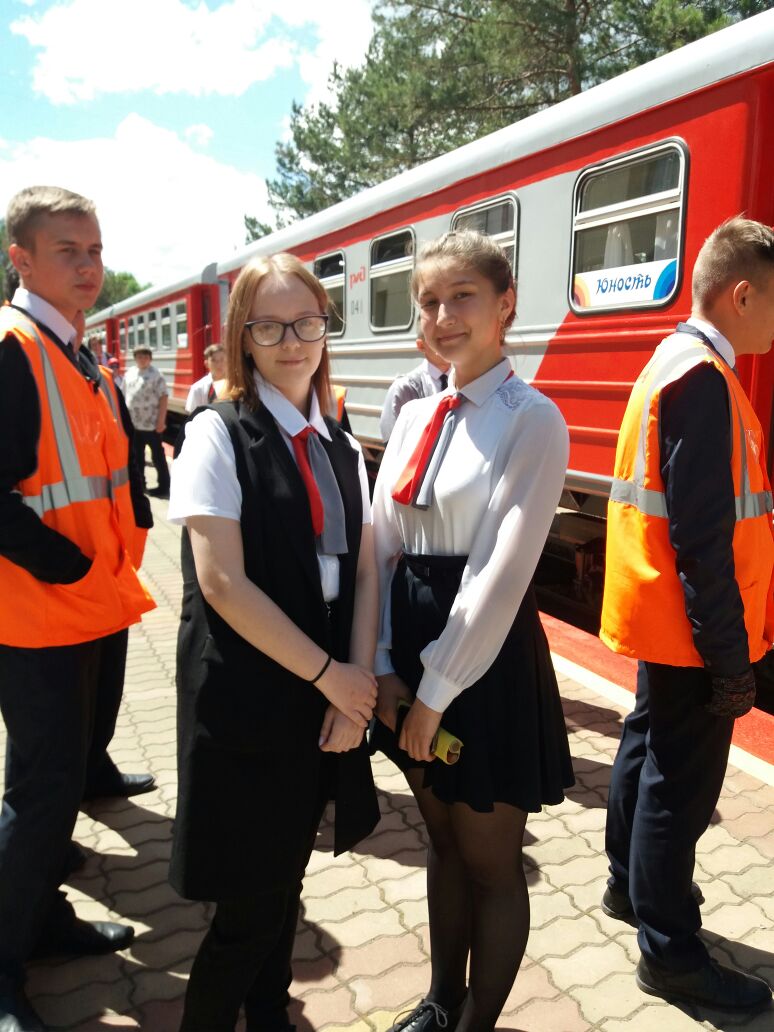 От  теории  к  практике
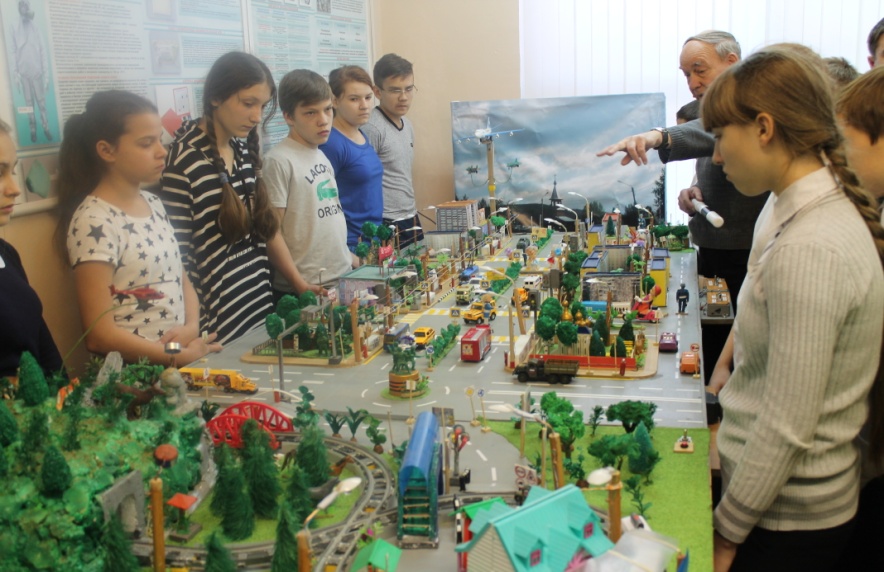 23
Практика на Малой железной дороге ДВДЖД г. Хабаровска
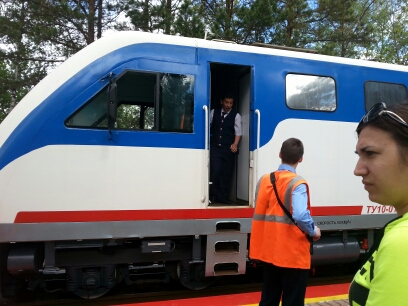 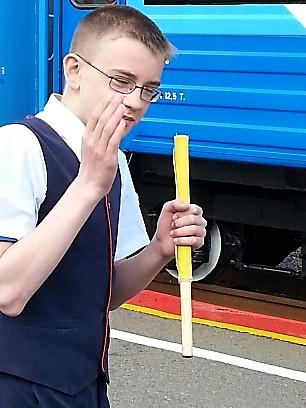 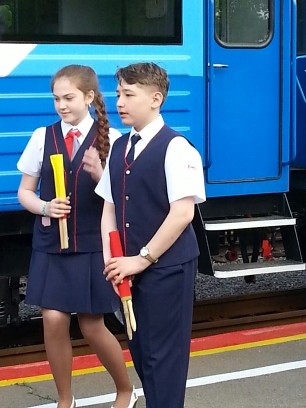 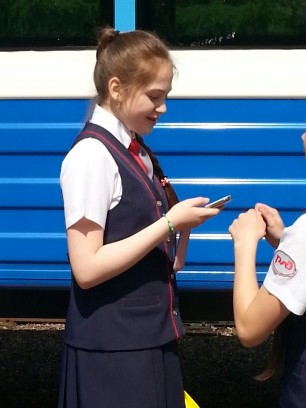 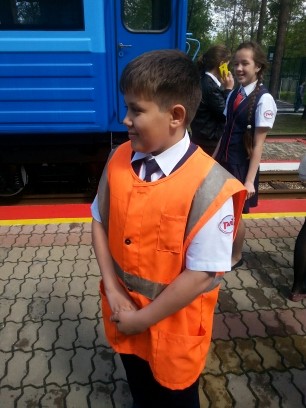 13
Практика на Малой железной дороге                                       ДВ ДЖД  г. Хабаровска
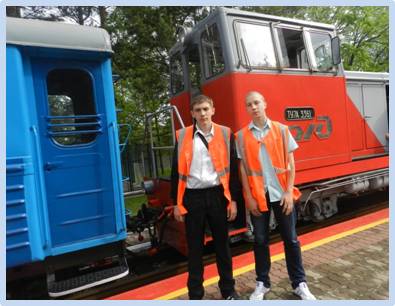 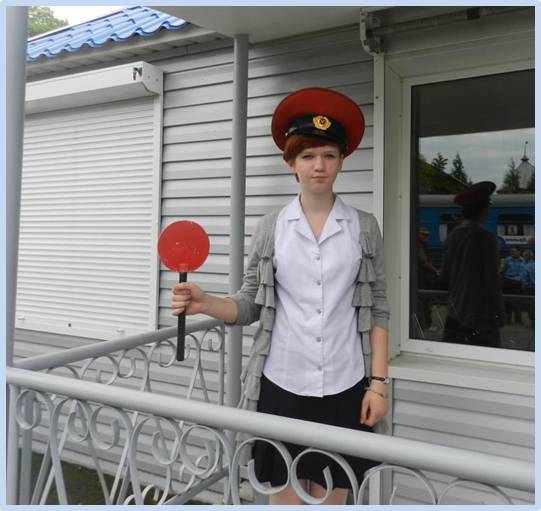 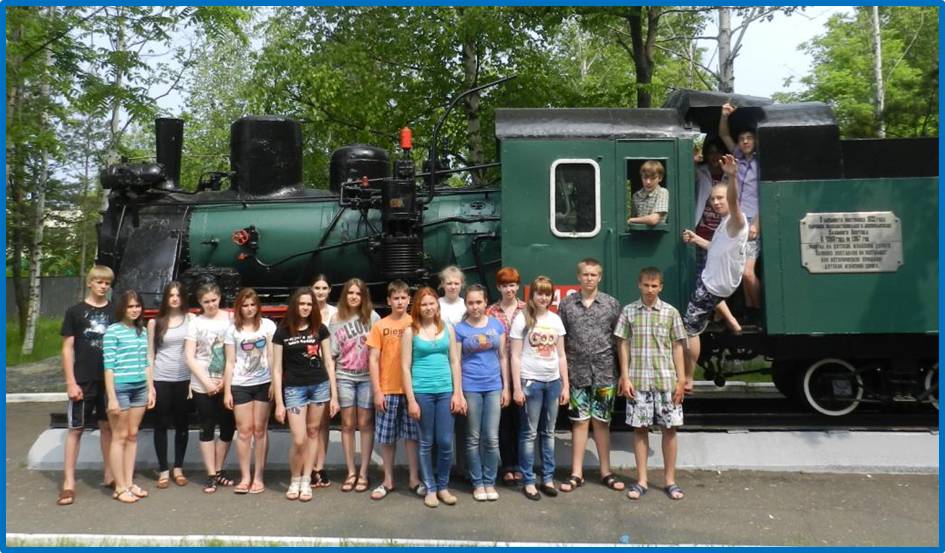 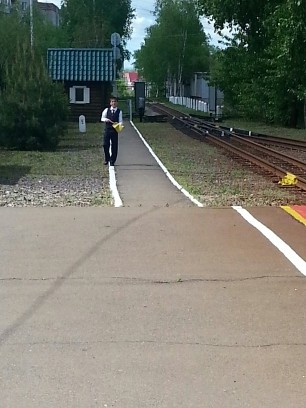 Результаты мониторинга качества обучения                 в классе с ранней профилизацией (ж/д класс)
15
15
Результаты государственной итоговой аттестациижелезнодорожного класса
16
Результаты поступления выпускников железнодорожного класса, 2018 г., 2020 г.
Организации ВПО,
на базе 11 классов
(2020г.)

ДВГУПС (г. Хабаровск) – 7 чел.,
НИУ МГСУ (г. Москва) – 1 чел., ТИУ (г. Тюмень) -1 чел.,
СГУПС (г. Новосибирск) – 1 чел.,
ВХУТЕИН (г. Санкт-Петербург)
– 1чел.
Организации СПО,
на базе 9 классов
(2018г.)

БАМиЖТ (г. Тынды) – 
7 человек
17
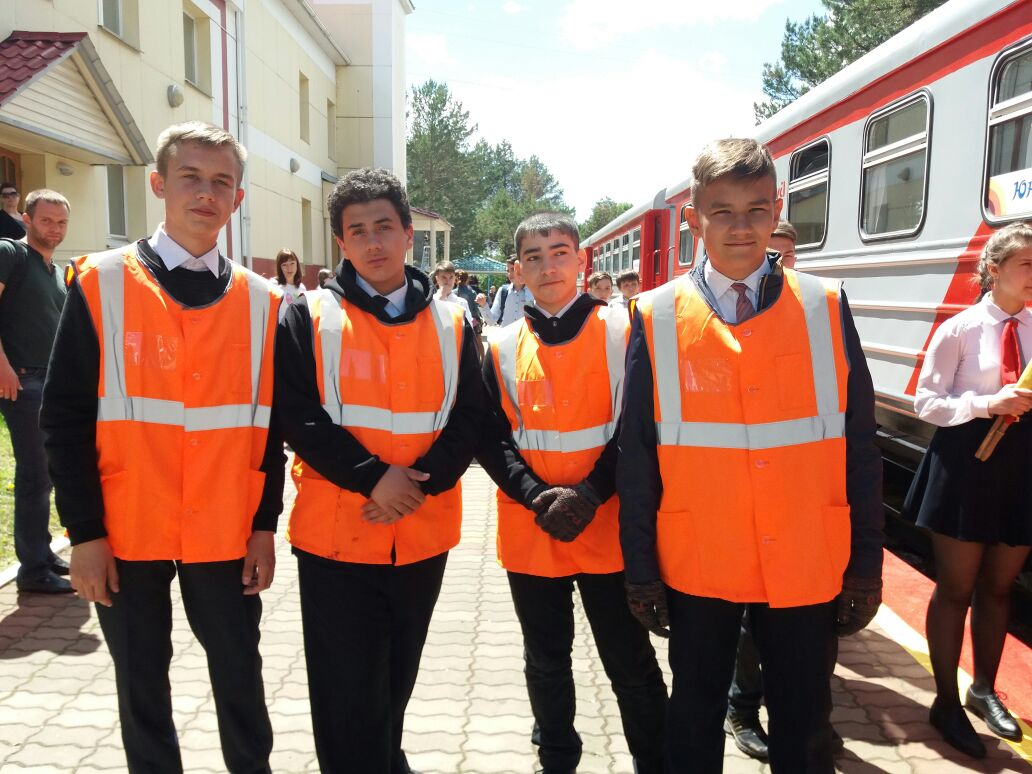 Ранняя профилизация железнодорожной направленности как условие успешной социализации и востребованности выпускников лицея на рынке труда в городе  Тынде
18